Behavior Through Verbal Prompting & Positive Reinforcement,
Increasing on-task
Brisceida Catherine Santos-Beltran
Internal Validity
To increase internal validity multiple replications of the intervention on the behavior
will be done. The study will conduct 2-minute data collection intervals for 15 periods for a total of 30 minutes. The withdrawal design (ABAB) will be conducted over a period of 5 weeks. 2 weeks of intervention and 2 weeks of baseline. The student will not be told she is being watched in order to increase internal validity.
 
External Validity
To increase external validity the study is generalizable and does not cost money. 
 
Social Validity
To help understand the importance of this study three para educators, and the special education specialist will answer the following questions: Do you think this could be used for other students? Do you think the token economy was successful in increasing the student’s on-task behavior? Would you continue to use this intervention? 

Results


Participant 
The data shows that verbal prompting and positive reinforcement have a positive impact on on-task behavior in the life skills classroom. The student engaged in on-task behavior for 80% of the class time when she knew she would be rewarded afterwards. When the intervention was removed, she would regress and engage in off-task behaviors for more than 60% of the class time 

Figure 1
Increasing on task Behavior Through Verbal Prompting & Positive Reinforcement 












Note. All verbal prompting & reinforcement was done through virtual learning. Baseline included visual prompt, which was a part of the student’s normal daily routine. Intervention included verbal prompting in each intervention session and student was positively reinforced at the end of the week. 


Figure 2
Observation Sheet Used to Record Off-Task Behaviors in Baseline and Intervention Phases.
Abstract: 
	During the nation-wide COVID-19 pandemic, teachers have found it difficult to keep students on task in the virtual classroom. This multiple baseline case study will showcase two evidence-based practices and their impact on one student with disabilities in the life skills classroom setting. Results indicate that the combination of verbal prompting and positive reinforcement positively impact student on-task performance in the life skills classroom setting. 
Social Significance
	Distance learning was a new term that rose from the world’s national pandemic and has created some barriers for a lot of students and teachers. Special Education classroom typically teach with manipulative and modeling, among other teaching strategies, but the accessibility to content and the support student’s with disability received in face to face instruction was disrupted by distance learning. Now, evidence-based practices have been proven to help increase desired behaviors. Applying Verbal prompting and Positive Reinforcement to classrooms could help teachers engage their students and ensure they are receiving the most out of their education, especially during distance learning. 

Purpose
The purpose of this case study is to observe the impact verbal prompting and positive reinforcement has on on-task behavior in a special education life skills classroom. 
Hypothesis
The researcher believes verbal prompting and positive reinforcement will have a positive impact on the student’s on-task performance in the classroom.

Method
Participant 
	The participant for this study is a 14-year-old female student with autism spectrum disorder (ASD) who currently attends a life skills class for 90% of her normal school day. The participant met the following inclusion criteria: (a) verbal, (b) can independently navigate through a computer, (c) engages in off task-behavior (i.e, turning off camera, off-topic conversations, not looking at camera during instruction).
Dependent Variable 
	 For this study, off-task behavior is the dependent variable. 
Independent Variable
	 For this study, token economy will be the independent variable. 
Research Design
Baseline Phase
During the baseline, a visual prompt will pop onto the participants screen when she engages in off task behavior, such as, turning off camera, off topic conversations, or not looking at the computer screen.
Intervention Phase
Verbal prompting/token economy will be provided five seconds after the off-task behavior has occurred. The token economy will be designed to reinforce the participant with 2 points after she successfully follows the verbal prompt 2 times in a row. Once the participant has collected 10 points she will earn free time in Art class.
Social Validity
To determine social validity of the experiment, the researcher had the special education specialist and the para educator complete a survey with 4 questions. As seen in Figure 3, both the teacher and the para educator believe the intervention to be effective in increasing the participant’s on-task performance in the virtual classroom setting.










Note. Both the special education specialist and the para educator filled out this questionnaire. They both responded with “strongly agree” in all areas, as shown in Figure 3.


Discussion
	According to the article “Brief Prompting to Improve Classroom Behavior: A First-Pass Intervention Option,” verbal prompting and positive reinforcement are well established evidence-based practices that have been successfully used to increase desired behavior in children who experience Autism. Children with disabilities benefit from evidence-based practices like verbal prompting and positive reinforcement because they are considered to be the easiest to fade (Narozanick, Kwang-Sun. 2018). This means verbal prompting are steps towards teaching children desired outcomes, not permanent solutions. Although the results stated that the intervention showed to positively impact the student, further research should dive into the sustainability of these evidence-based practices in adults with Autism. The limitations to this study were the following: number of participants, length of the study and student’s sleep cycle. The number of participants fails to represent the population. The length of the study could have been longer to ensure that the trend was accurate. The student sleep cycle played a role in Intervention A, when the participant was moving from homes.
Moore, T. C., Alpers, A. J., Rhyne, R., Coleman, M. B., Gordon, J. R., Daniels, S., Skinner, C. H., & Park, Y. (2019). Brief Prompting to Improve Classroom Behavior: A First-Pass Intervention Option. Journal of Positive Behavior Interventions, 21(1), 30–41. https://doi.org/10.1177/1098300718774881
 
Narozanick, T., & Blair, K.-S. C. (2019). Evaluation of the Class Pass Intervention: An Application to Improve Classroom Behavior in Children With Disabilities. Journal of Positive Behavior Interventions, 21(3), 159–170. https://doi.org/10.1177/1098300718806650
Brisceida Catherine 
       Santos-Beltran
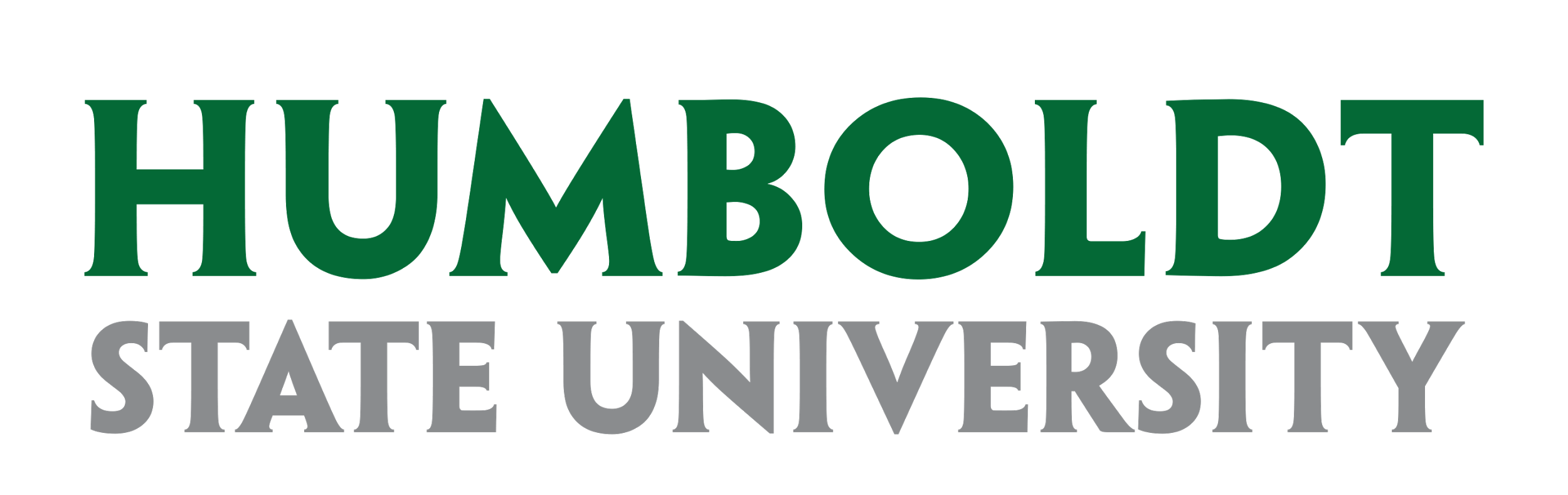